Mons Giovan Francesco BemboRiv. Fasc. 123
P. Gian Francesco BetteloniDa Riv. Fasc. 126
P: Clemente BrignardelliRiv. Fasc 135
P. Leone Carpani
P. Cerbara VincenzoRiv. Fasc. 118
P. Primo De Conti
P. Luigi De LemeneRiv. Fasc. 135
P. G. B. FornasariRiv. Fasc.121
P. Angiol Marco Gambarana, quadro presso Orf, Maschile, Cremona.
P. Giuseppe GrecoDa Riv. Fasc. 122
P. Amedo IOSSADa Riv. Fasc 127
P. Raffaele MartinelliRiv. Fasc. 117
P. Marco MedaRiv. Fasc. 135
P. Ferdinando Petrignani, Riv. Fasc. 122
S. Girolamo e compagni con S. Pio Quinto.Quadro proveniente da S. Siro di Alessandria. Ora al duomo di Alessandria.
Lettera  autografa di Sa. Pio X, 8..2.1887, Da Riv. PP. Somaschi, fasc. 124
PIO XII, P. De Rocco, P. Beneo, P. Tagliaferro, 17.7.1956
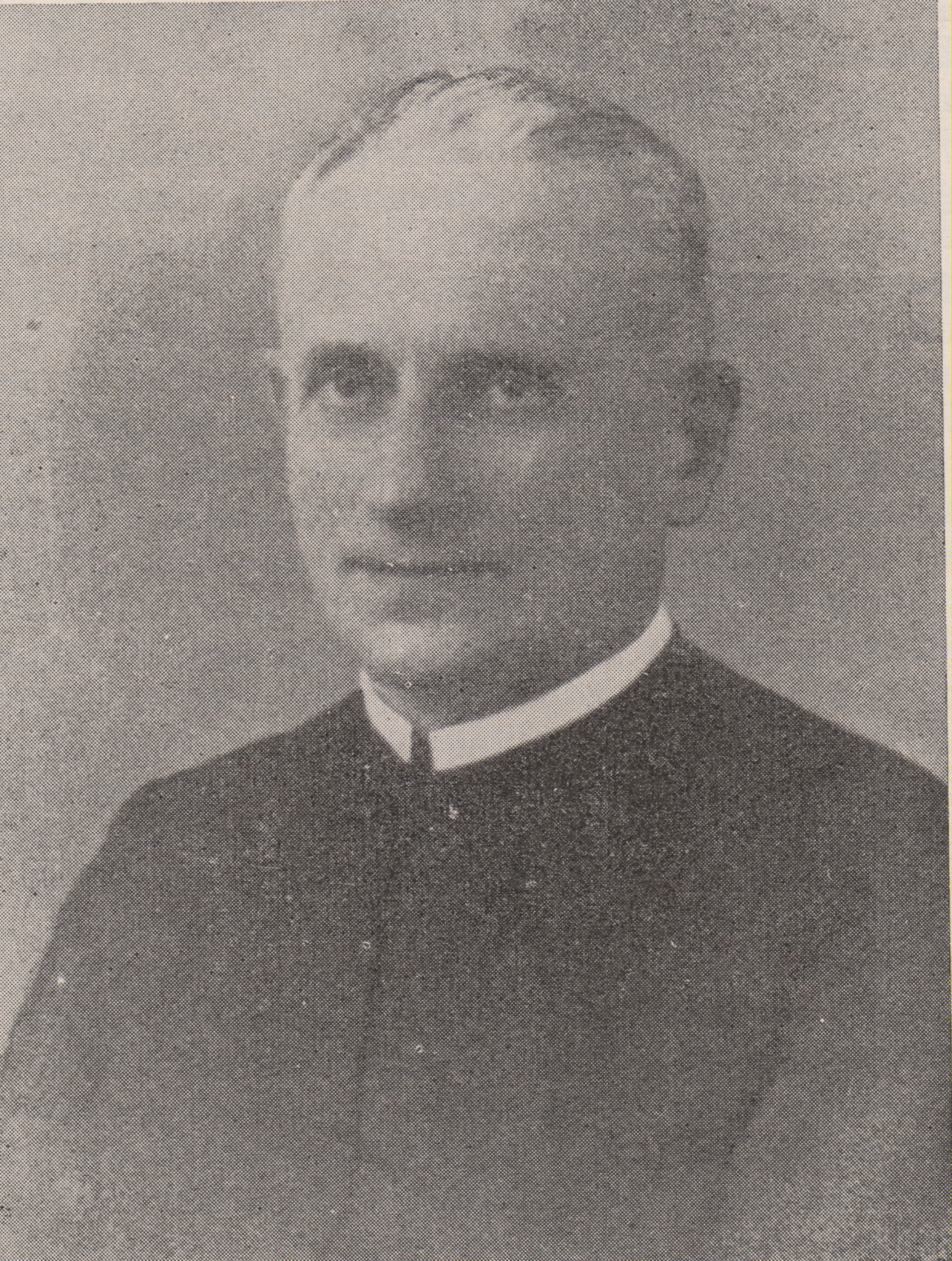 P. Cesare TagliaferroRiv. Fasc. 135